غ
غـ
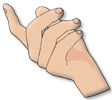 ــغـ
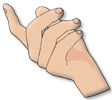 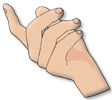 ــغ
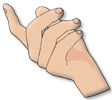 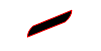 غ
غ ُ
ع
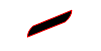 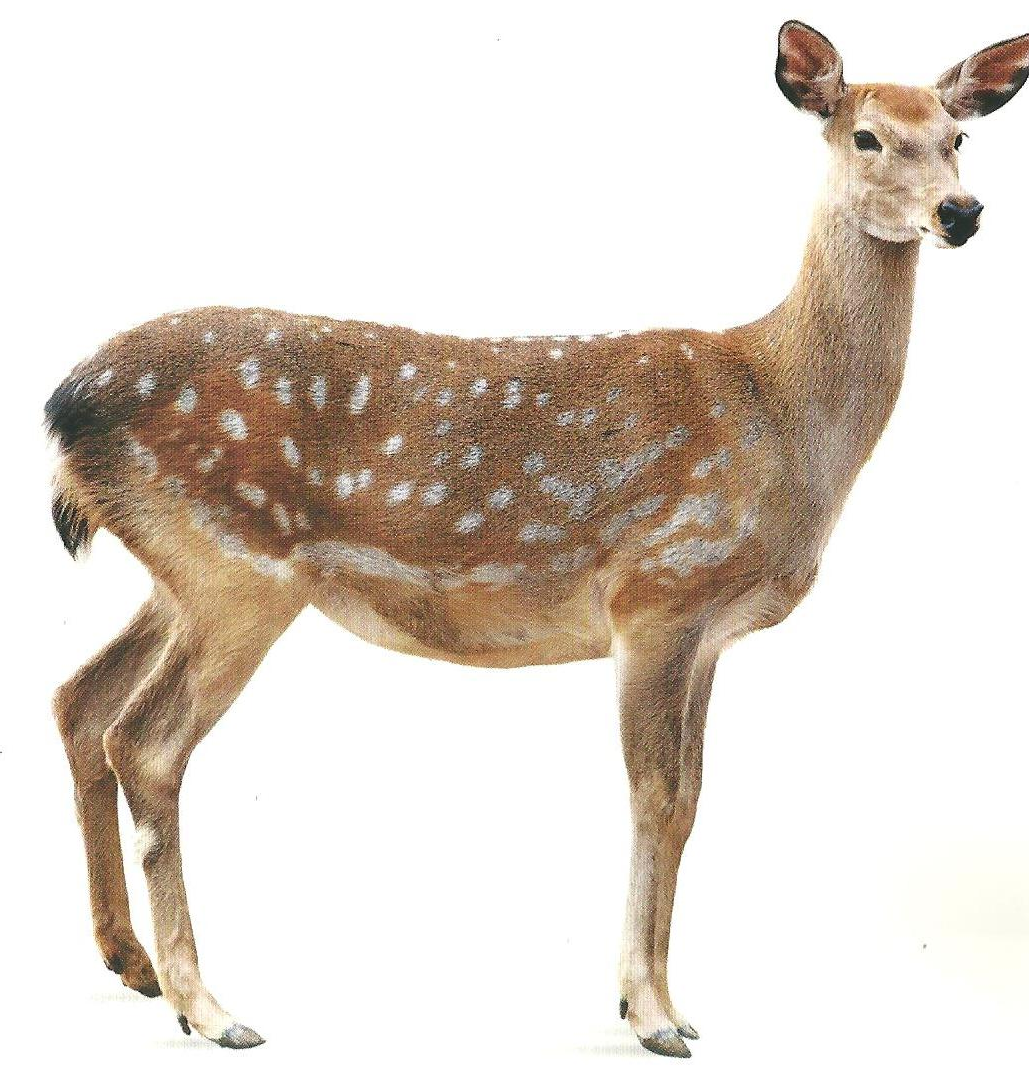 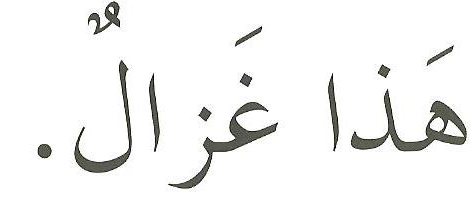 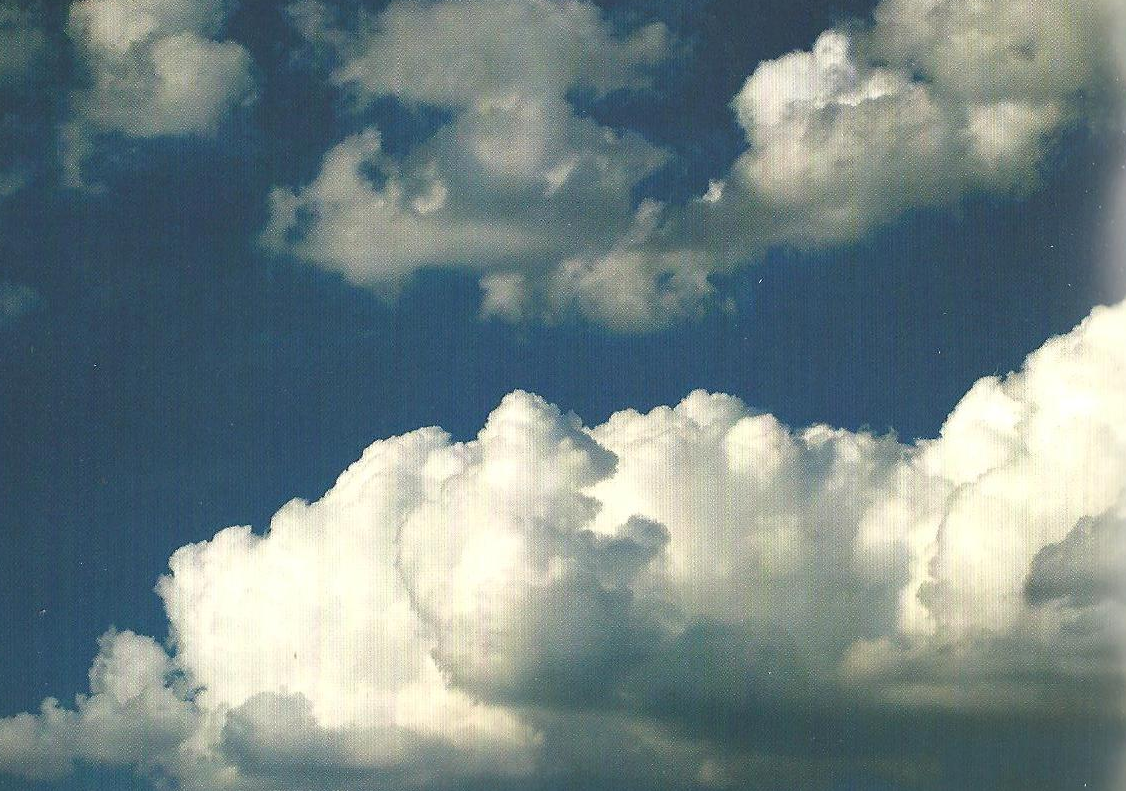 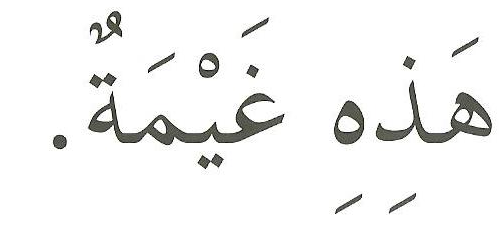 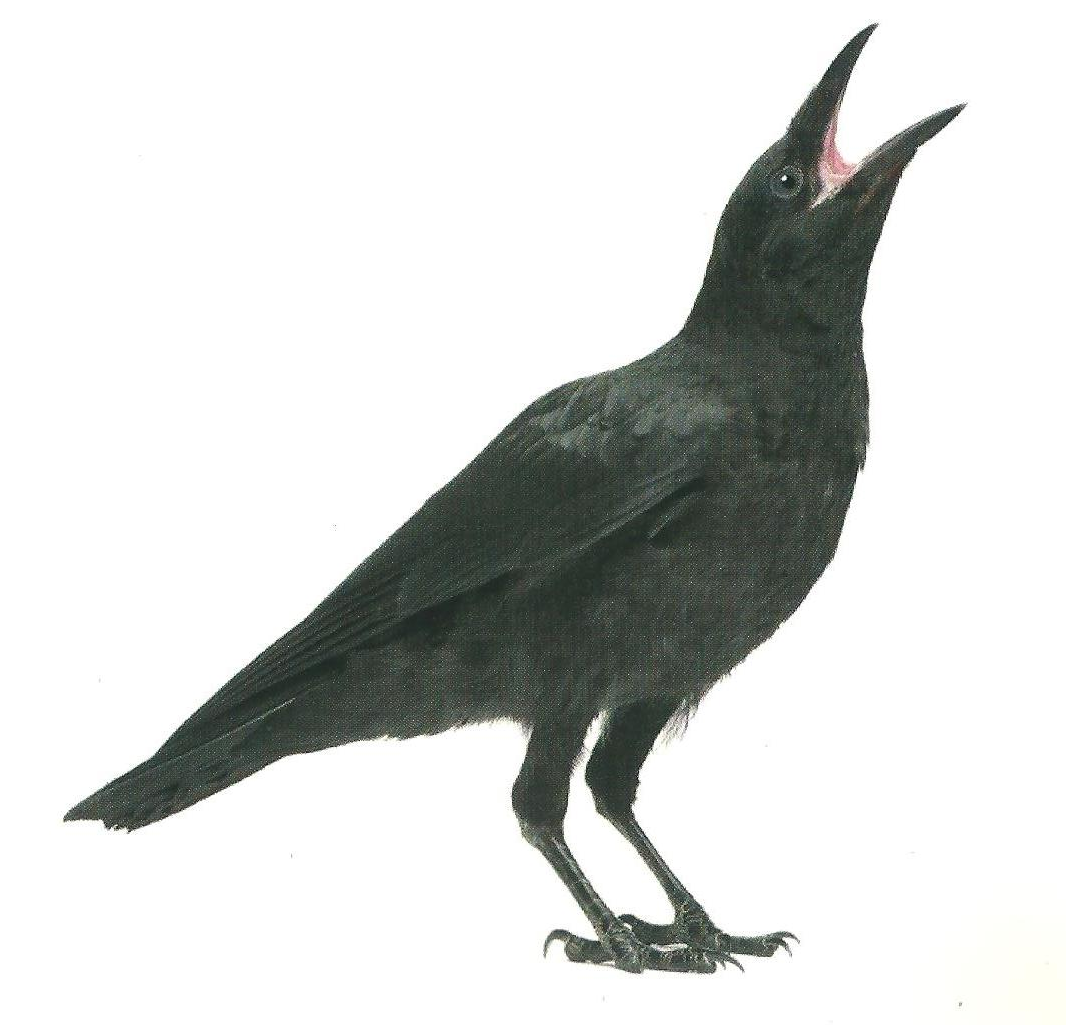 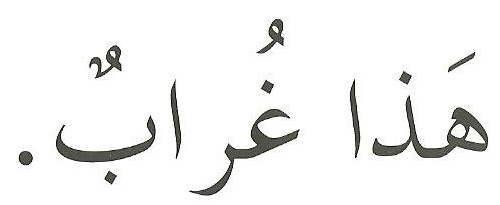 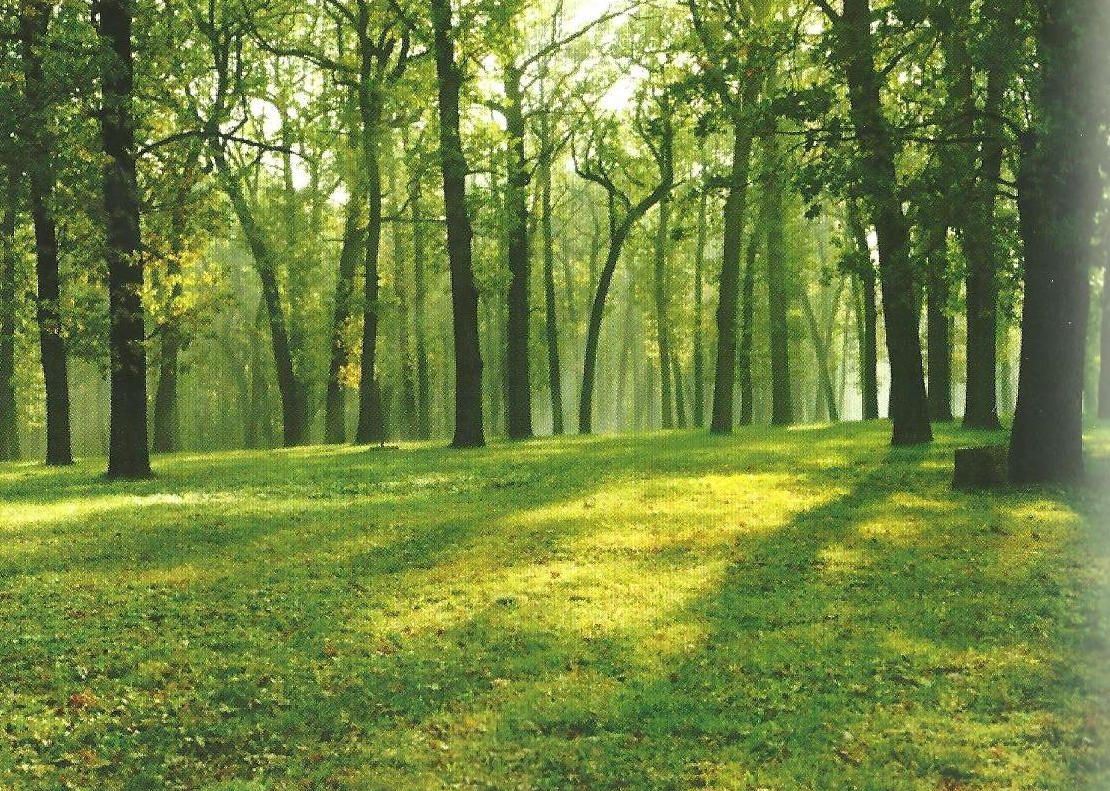 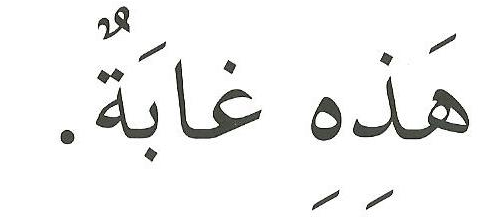 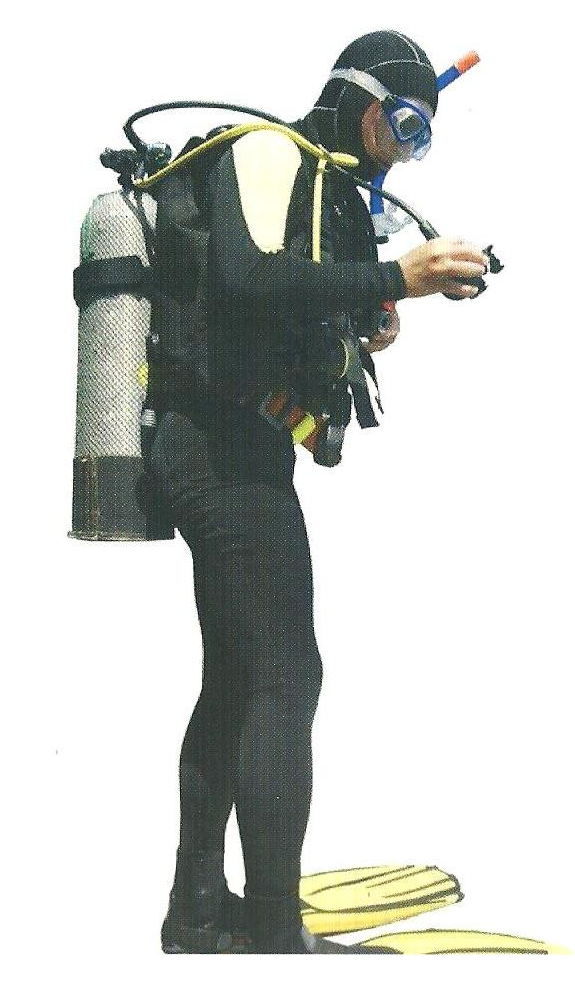 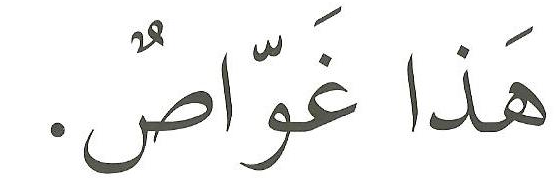 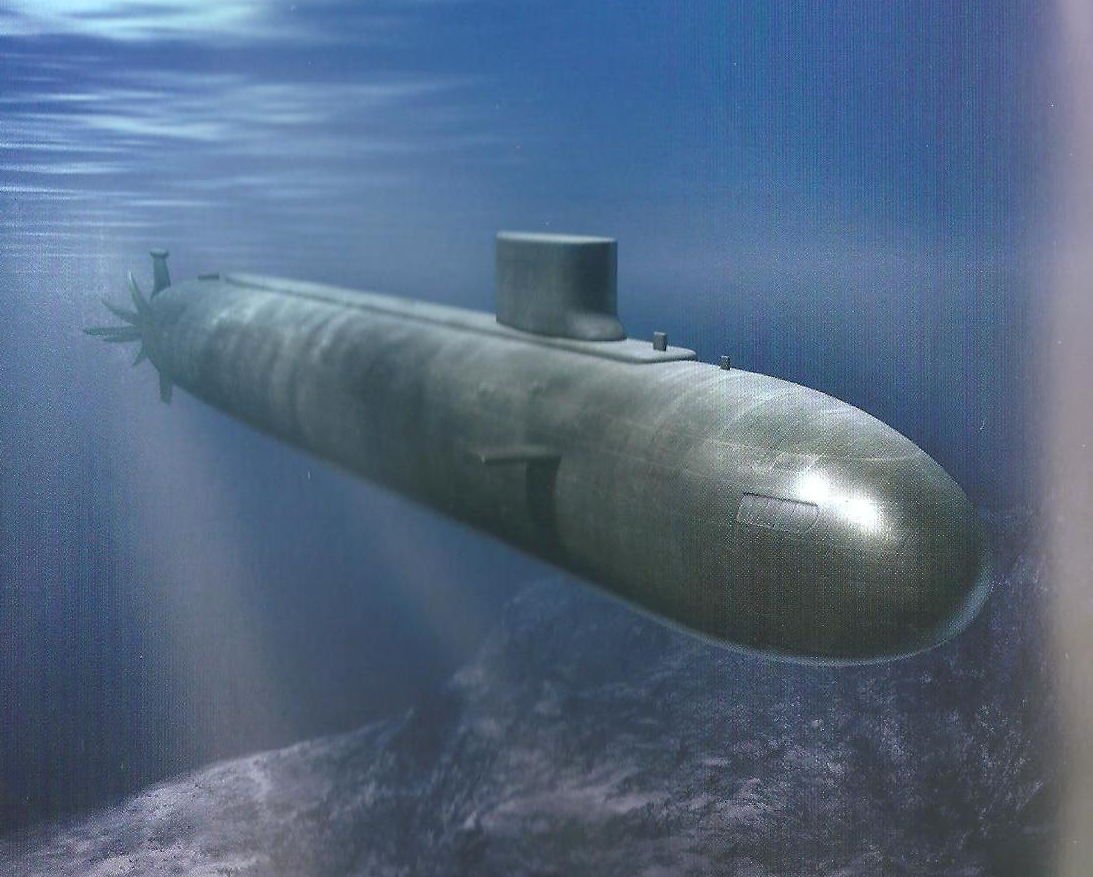 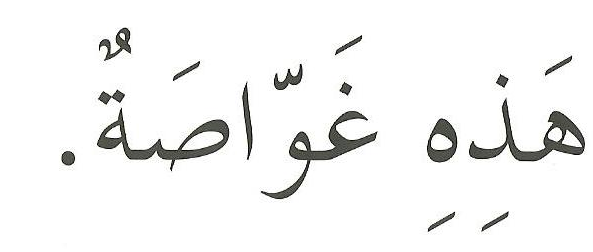